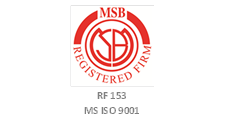 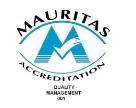 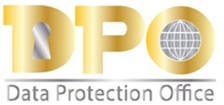 Data Protection in AN organisation
Presented by:
Mr Padaruth Dookee (Data Protection Officer/ Senior Data Protection Officer)
Mrs  Jasbir Haulkhory  (Data Protection Officer/ Senior Data Protection Officer)

        Date: Thursday 15 December 2016 at 10:00
        Venue: SWAN, Port Louis
Today’s Agenda
2
[Speaker Notes: This is another option for an Overview slide.]
Our vision
A society where Data Protection is understood and practiced by all.

The right to privacy and data protection is primordial to the sanctity of any modern democracy.

The adoption of clear procedures for the collection and use of personal data in a responsible, secure,    fair and lawful manner, by all data controllers and         data processors.
3
Data Protection office
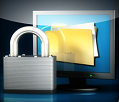 The DPO, under the aegis of the Ministry of Technology, Communication and Innovation enforces the Data Protection Act.
Mission of DPO 
Safeguard the privacy rights of all individuals with regard to the processing of their personal data.
4
Data Protection Act 2004
AN ACT
To provide for the protection of the privacy rights of individuals in view of the developments in the techniques used to capture, transmit, manipulate, record or store data relating to individuals.
5
The Main Elements in the Act
Definitions
Personal Data means –

data which relate to an individual who can be identified from those data;

data or other information, including an opinion forming part of a database, whether or not recorded in a material form, about an individual whose identity is apparent or can reasonably be ascertained from the data, information or opinion;
7
Examples of Personal Data
Name of individual
 Address
 Car Registration No.
 Telephone No. 
 Bank Account No.
8
Definitions (Cont.)
Sensitive Personal Data
9
Definitions (Cont.)
Processing means any operation or set of operations which is performed on the data wholly or partly by automatic means, or otherwise than by automatic means, and includes –

collecting, organising or altering the data; 
retrieving, consulting, using, storing or adapting the data;
disclosing the data by transmitting, disseminating or otherwise making it available; or
aligning, combining, blocking, erasing or destroying the data;
10
Definitions (Cont.)
Data Controller means a person who, 
either alone or jointly with any other person, 
makes a decision with regard to the purposes for which and
 in the manner in which any personal data are, or are to be, processed;
The data controller can be the organisation, 
or can also be an individual if that individual is acting on his/her own initiative  
for example, doctors, lawyers or sole traders.
11
8 data protection principles
12
8 Data Protection Principles
The DPA is based around 8 principles, which are flexible enough to accommodate most  every day situations.

Principle 1: Fairness
Personal data must be collected and used fairly and lawfully.

Principle 2: Transparency 
Personal data must be obtained only for any specified and lawful purpose, and shall not be further processed in any manner incompatible with that purpose.

Principle 3: Quantity
Personal data must be adequate, relevant, and not excessive in relation to the purpose for which they are processed.

Principle 4: Accuracy
Personal data must be accurate and, where necessary, up to date.
13
8 Data Protection Principles (Cont.)
Principle 5: Time limit
Personal data must not be kept for longer than necessary.

Principle 6: Individuals’ rights
Personal data shall be processed in accordance with the rights of data subjects.

Principle 7: Security
Appropriate security measures must be implemented to prevent personal data being accidentally or deliberately compromised.

Principle 8: International transfers
Personal data shall not be transferred to another country unless that country ensures an adequate level of protection for the rights of data subjects in relation to processing of personal data.
14
Functions of the data protection office
15
Functions of the data protection office
16
REGISTRATION OF DATA CONTROLLERS
Under section 33 of the Data Protection Act, every data controller and data processor shall, before keeping or processing personal data or sensitive personal data, register himself with the Data Protection Commissioner. 
The provisions for making registration & renewals have been made under sections 34 to 39 of the Data Protection Act respectively.
17
INVESTIGATION OF COMPLAINTS
The Data Protection Commissioner has the power to investigate any complaint or information which gives rise to a suspicion that an offence may have been, is being or is about to be committed under the Data Protection Act.

All investigations on complaints are carried out as per section 11 of the Data Protection Act. 

All complaints are investigated effectively, fairly and in a timely manner with all the concerned parties and upon finalisation of the enquiry, the Commissioner gives a decision.
18
Compliance audit
The Commissioner may carry out periodical audits of the systems of data controllers or data processors to ensure compliance with data protection principles and to adopt best practices.

All compliance audits are carried out as per section 15 of the Data Protection Act.
19
SENSITISATION
To promote and simplify the understanding of the legal provisions of the Data Protection Act, extensive sensitisation campaigns have been accomplished:
Presentation sessions at data controllers’ site
Trainings provided to data controllers
This office was benchmarked by officials of the Tanzanian government
Participation in international workshops
Organisation of capacity building sessions for senior public officers
Organisation of workshop for both private and public sector audiences
Organisation of the 36th International Conference in Mauritius
Publication of guidelines
24th hour helpdesk service for our customer service
20
24 HOUR HELPDESK
The Data Protection Office has set up an automated 24 hour helpdesk facility on 
230-2039076
138

The helpdesk became operational as from August 2012 and assists anyone seeking information on the role and mission of the office, and their respective obligations and rights under the Data Protection Act.
21
Managing data protection
22
Managing Data Protection
Identify a data protection lead

It is good practice to identify a person or department responsible for developing, implementing and monitoring the data protection policy.
awareness
Section 27(2) of DPA

An organisation must take all reasonable steps to ensure that its employees are aware on matters related to data protection and to raise their concerns with the appropriate person/department responsible for data protection compliance in the organisation.
24
Managing Data Protection
Registration as Data Controller (s33(2) & s(34))
A data controller must register with the Data Protection Office for all personal data being processed (Part V of the DPA).

Registration should be renewed annually (s38).
Exception of consent
Section 24(2) of DPA
(2)     ……. personal data may be processed without obtaining the express consent of the data subject where the processing is necessary -
	(a)   for the performance of a contract to which the 	data subject is a party;
	(b)    in order to take steps required by the data 	subject prior to entering into a contract;
	(c)     in order to protect the vital interests of the data 	subject;
	(d)   for compliance with any legal obligation to which 	the data controller is subject;
	(e)    for the administration of justice; or
	(f)     in the public interest.
26
Data Quality and accuracy
An organisation should regularly review information  to identify when to correct inaccurate records and remove irrelevant ones.
27
Privacy notices
To ensure that the processing of data is fair, it is a good practice to include privacy notices on an organisation’s website and any other forms that is used to collect data. 
These notices should clearly explain the reasons for using the data, including any disclosures.

It is good to mention here that in case an organisation wants to use personal data in a manner different to its privacy notice, 
then prior consent to use or disclose personal data is required from the data subject unless the exceptions listed under section 24(2) of the DPA applies where an organisation can proceed without prior consent.
28
Retention and disposal
The fifth principle of the DPA requires that personal data should not be kept for longer than necessary. 
It is important to note that the DPA does not set any time limit to retain data. 
 
The onus lies on the data controller to determine
 the time retention based on the purpose for which data is being kept and in accordance with other laws such as Employment Rights Act, Income Tax Act, Banking Act, National Archives Act etc..
29
Access request rights
The sixth principle of the DPA requires that
personal data is processed in accordance with individual rights. 
Under section 41 of the DPA, a data subject has the rights of access to information that the organisation holds about him/her. 

An individual can make a written request to see and 
obtain a copy of his/her information being held upon payment of the prescribed fee to the organisation.

You should therefore have a process in place 
to recognise and respond to requests within statutory timescales.
30
Exemptions for data access request
There are ‘exemptions’ within the DPA which may allow a data controller to refuse to comply with a data subject’s access request in certain circumstances.

Subject to section 43 of the DPA, a data controller shall not comply with a request under section 41 where – 
he is being requested to disclose information given or to be given in confidence for the purposes of -
the education, training or employment, or prospective education, training or employment, of the data subject;

the appointment, or prospective appointment, of the data subject to any office; or

the provision, or prospective provision, by the data subject of any service;
31
Security policy
The seventh principle of the DPA requires 
that personal data is protected by appropriate security measures. 

Before you can decide 
what level of security is right for your business you will need to 
assess the risks to the personal data you hold and choose the security measures that are appropriate to your needs.
32
Transfer of data abroad
As per section 31(1) of the DPA, no data controller shall, except with the written authorisation of the Commissioner, transfer personal data to another country.

Authorisation must be required from the Data Protection Commissioner to transfer data abroad.

Organisation must fill and submit to the Data Protection Office the ‘Transfer of Personal Data Form’ available on http://dataprotection.govmu.org
33
Privacy impact assessments
Build in privacy considerations at the start of projects or initiatives that involve the processing of personal data. 
Thinking about privacy early on will reduce risks and avoid costly changes at a later date. 

http://dataprotection.govmu.org/English/Documents/Publications/Guidelines/DPO_Vol6_PrivacyImpactAssessment.pdf
34
Disclosure of Information
An organisation must ensure that personal information in its possession is not disclosed in any manner incompatible with the purposes for which such data has been collected, which is an offence under section 29 of the Data Protection Act.
The principle is that the prior consent from the concerned data subject should be obtained before any disclosure is made, unless you fall under the exceptions of section  24(2) of the DPA.
Data Sharing
Definition
‘Data sharing’ refers to sharing of data within an organisation or sharing of data from one or more organisation to other organisation(s)
If you are sharing client data, the DPA will apply.

Consent of client is required before any data sharing takes place unless you fall under the exceptions of 24(2) or 25(2) of the DPA.
EXEMPTIONS
Subject to Section 47,  a data controller shall be exempt from the application of section 41 where the personal data to which access is being sought relates to the physical or mental health of the data subject and the application of that section is likely to cause serious harm to the physical or mental health of the data subject or of, any other person.
37
Offences and Penalties
Subject to Section 61 of the DPA, any person who contravenes this ACT shall commit an offence.


Where no specific penalty is provided for an offence, the person shall, on conviction, be liable to a fine not exceeding 200,000 rupees and to imprisonment for a term not exceeding 5 years.
38
Resources
The Data Protection website
http://dataprotection.govmu.org/English/Pages/default.asp 


Guidelines
http://dataprotection.govmu.org/English/Pages/Guidelines/Publications---Guidelines.aspx

Quick guide to the  employment practices code
https://ico.org.uk/media/for-organisations/documents/1128/quick_guide_to_the_employment_practices_code.pdf
39
Thank you
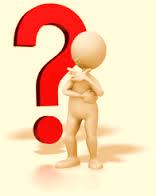 40